Collaborative Leadership in the Learning Commons
Part 2: Leading Learning with the SLLC
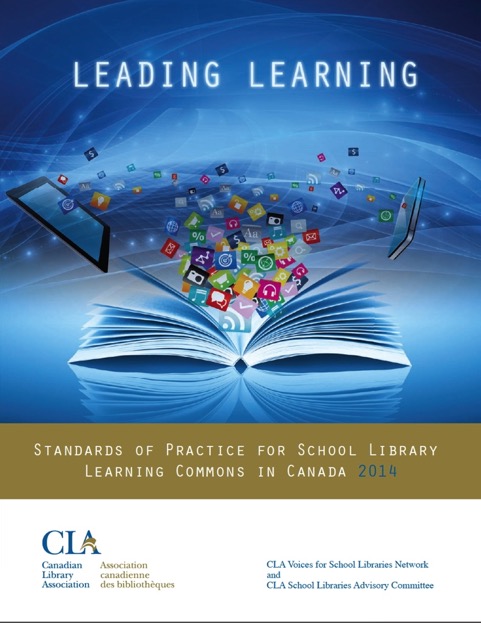 www.bythebrooks.ca
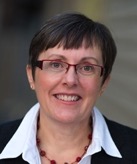 Anita Brooks Kirkland
Consultant, Libraries & Learning
@AnitaBK
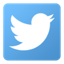 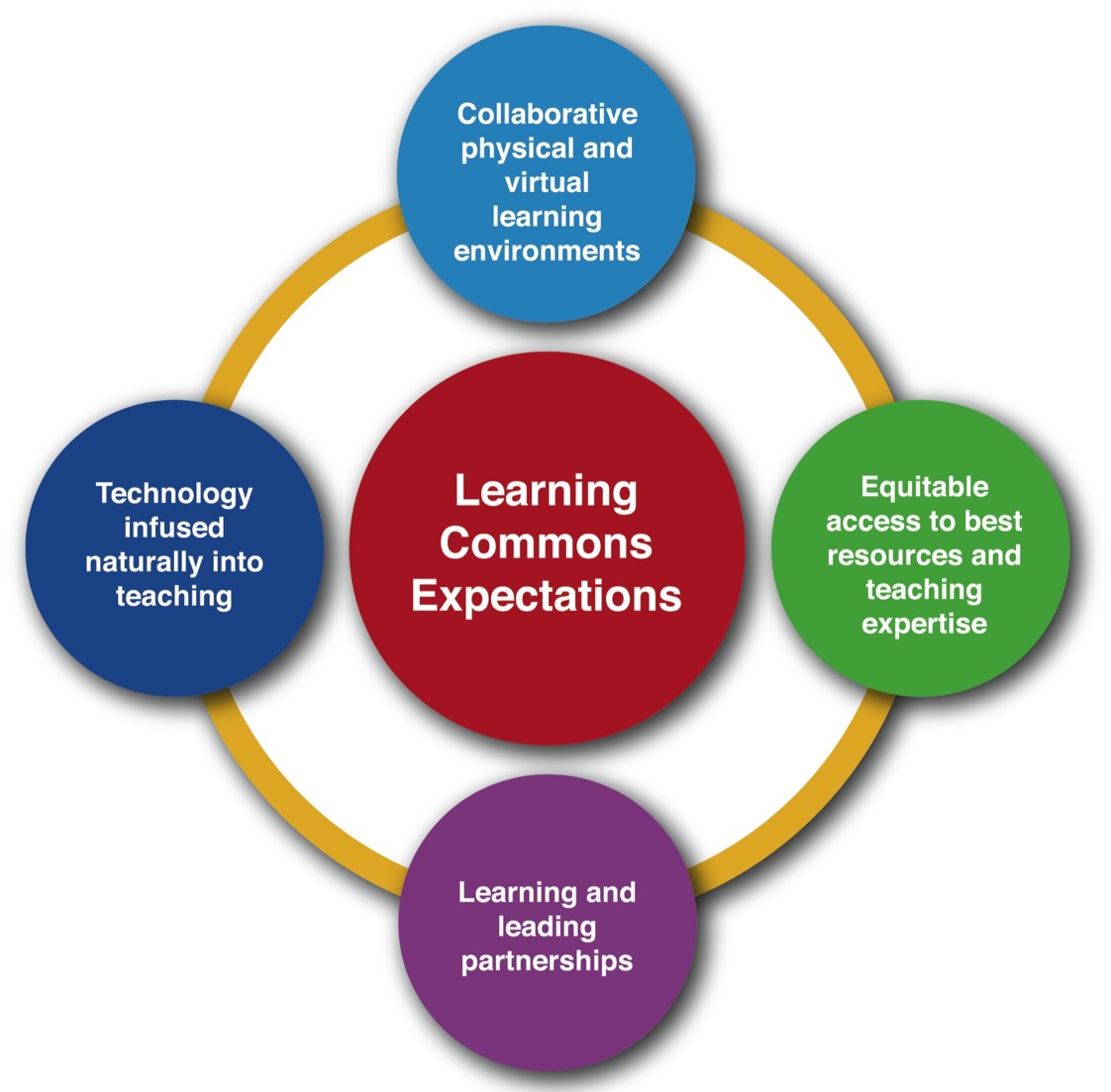 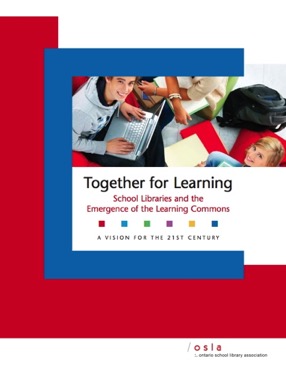 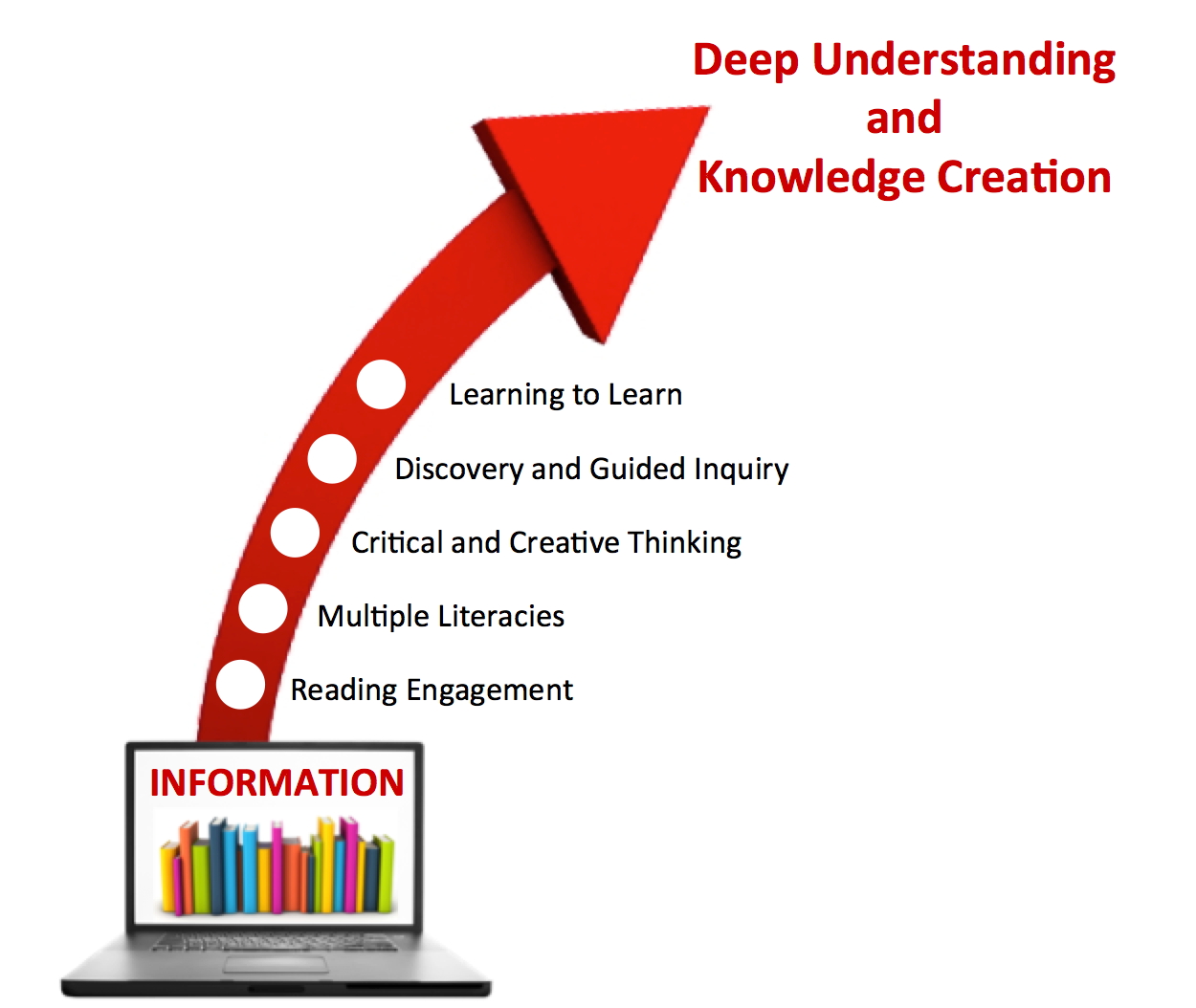 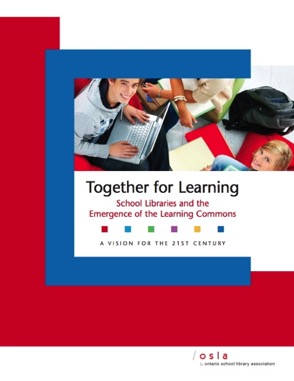 Yes, but how do 
we measure our success with these ideas?
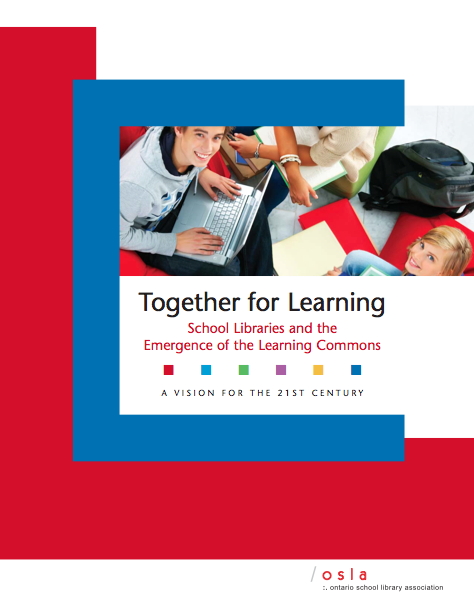 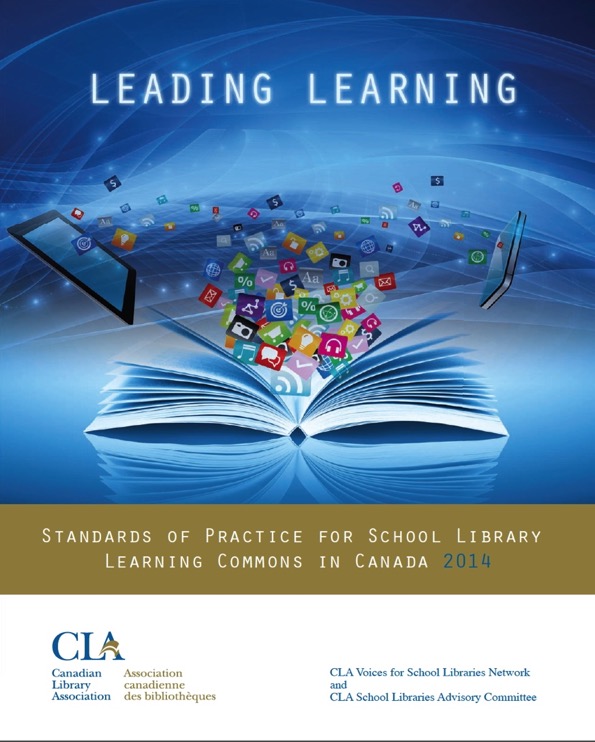 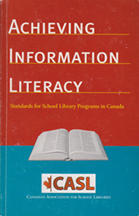 Canadian Library Association
(ATSL & CSLA) 2003
Canadian Library Association 2014
Measuring Outputs
Measuring Impact on Learning
Evaluation provides the 
data needed to ensure that the school library program and, in particular, the teacher-librarian are indeed relentlessly focused on learning.
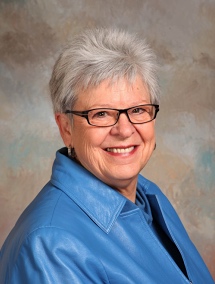 Diane Oberg
Oberg (2014): Relentlessly Focused on Learning: The Role of Evaluation 
https://sites.google.com/site/treasuremountaincanada3/advancing-the-learning-community/oberg
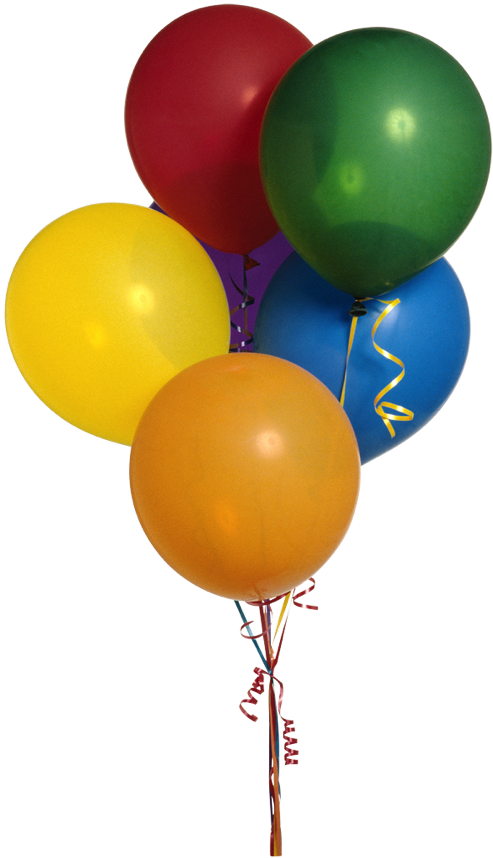 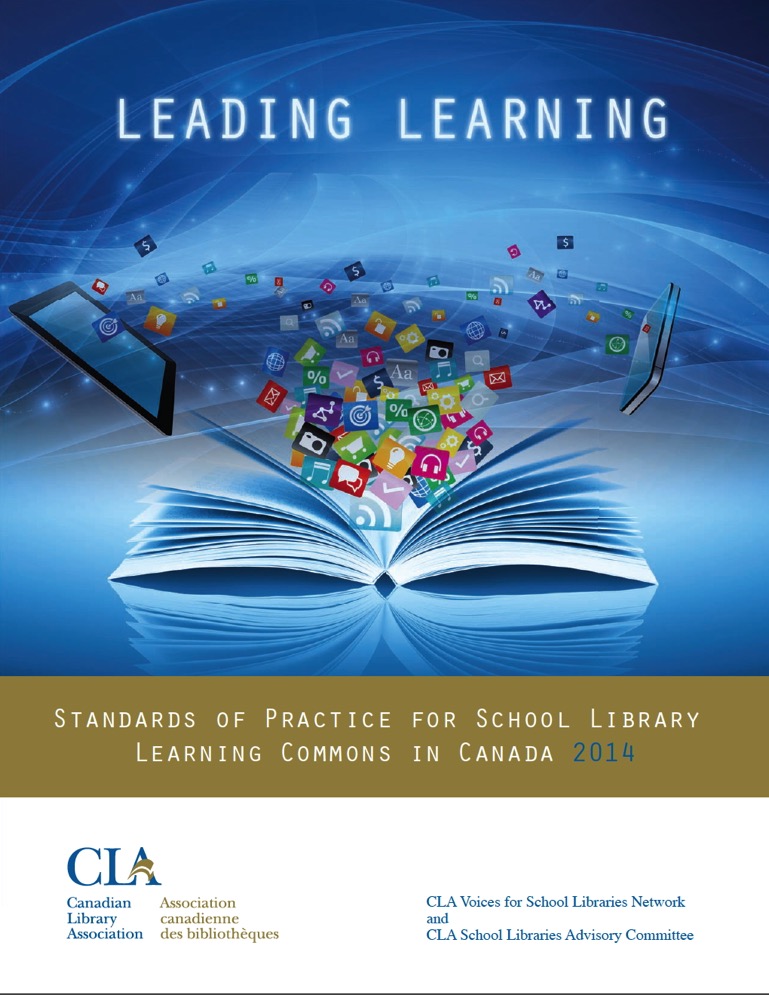 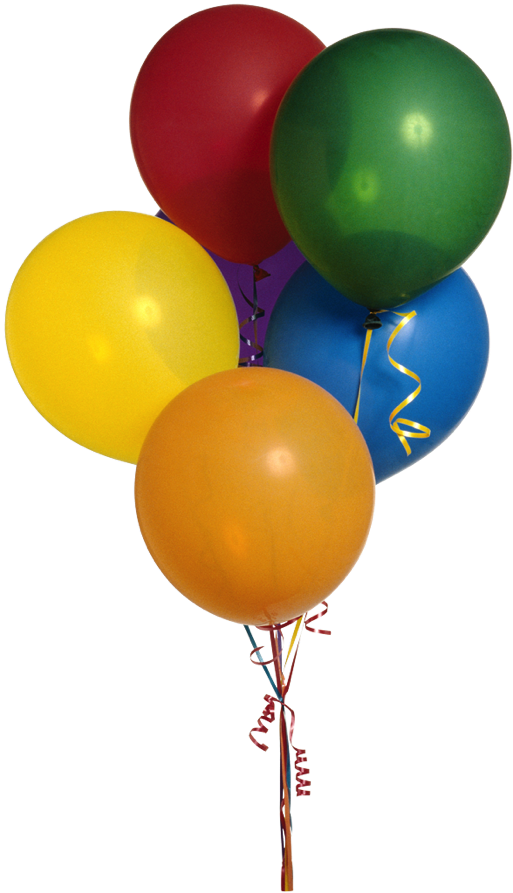 A Grand National Collaboration
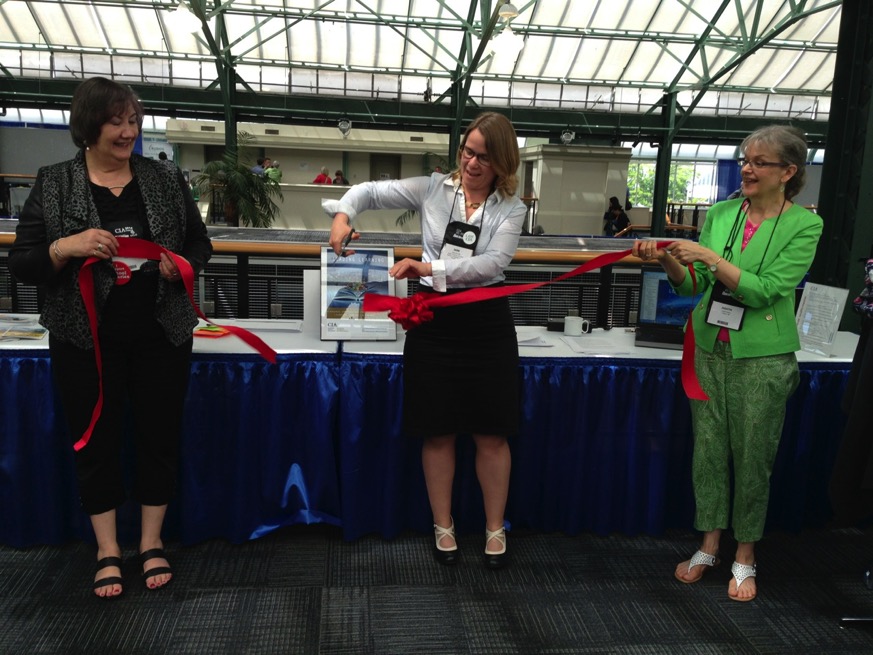 Input from school library practitioners, other educators and stakeholders from every province and territory in Canada.
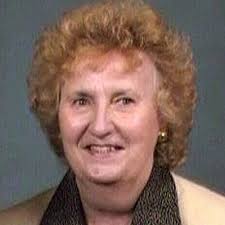 Linda Shantz-Keresztes, Jane Schmidt & Judith Sykes
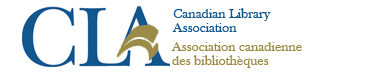 Carol Koechlin
Making a Difference
Alberta Education endorses Leading Learning as a resource for 2014 Learning Commons Policy: many using LL to frame professional learning around standards.
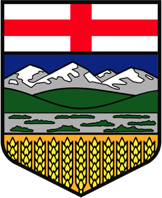 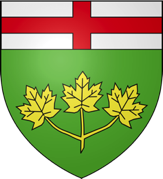 Alberta
Alignment with BCTLA’s From Library to Learning Commons
Alignment with OSLA’s Together for Learning. Major school districts implement program evaluations and frame professional learning around Leading Learning.
Ontario
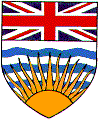 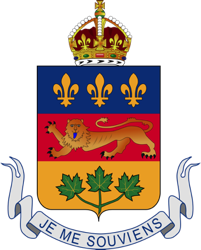 Québec School Librarians Network (QSLiN) creates online digital badging PD modules for Leading Learning
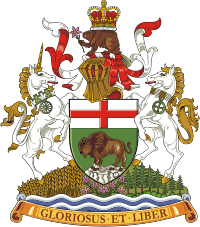 Winnipeg school districts run full day PD event around transforming practice with Leading Learning.
British Columbia
Québec
Manitoba
The Standards: A Whole School Approach
Everyone is a learner; everyone is a teacher working collaboratively toward excellence.
How are standards expressed to be “relentlessly focused on learning”?
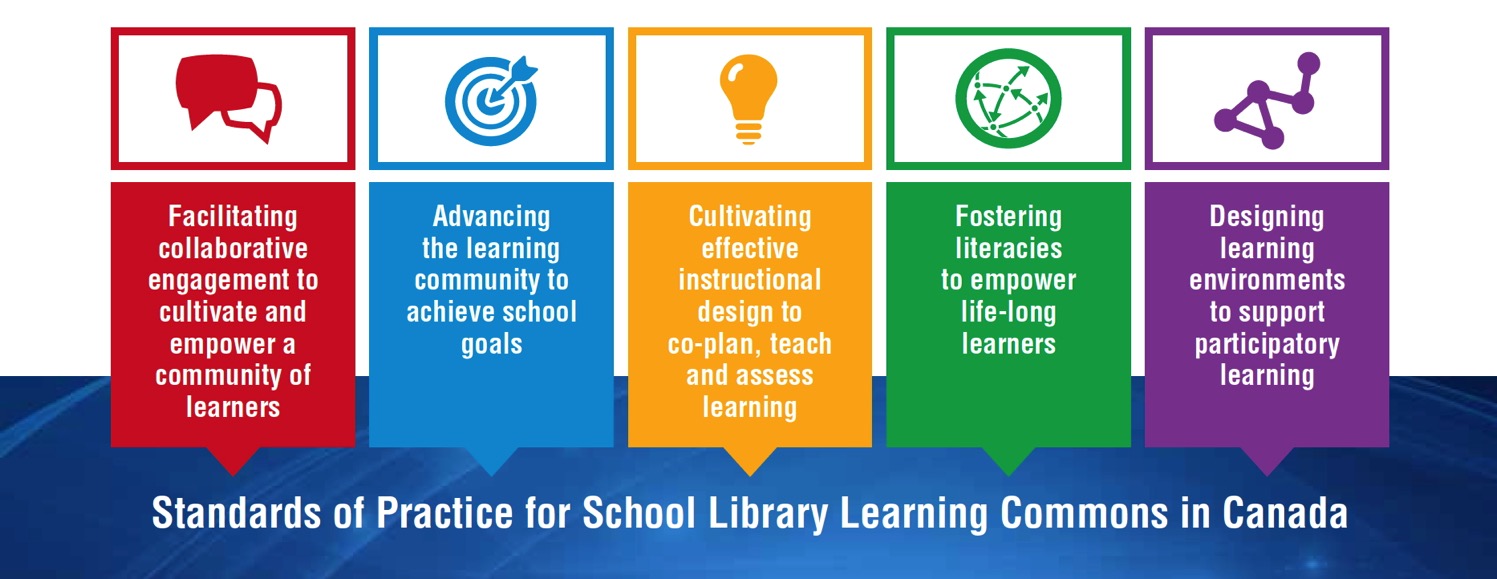 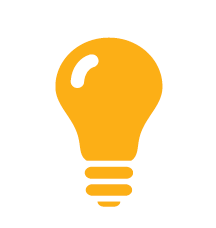 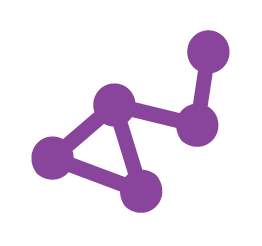 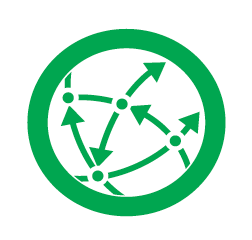 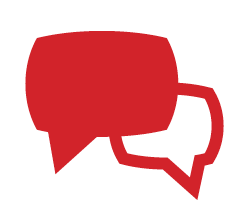 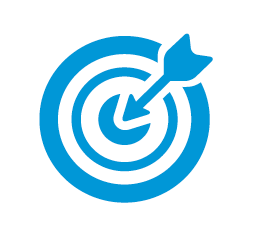 NON-HIERARCHICAL!
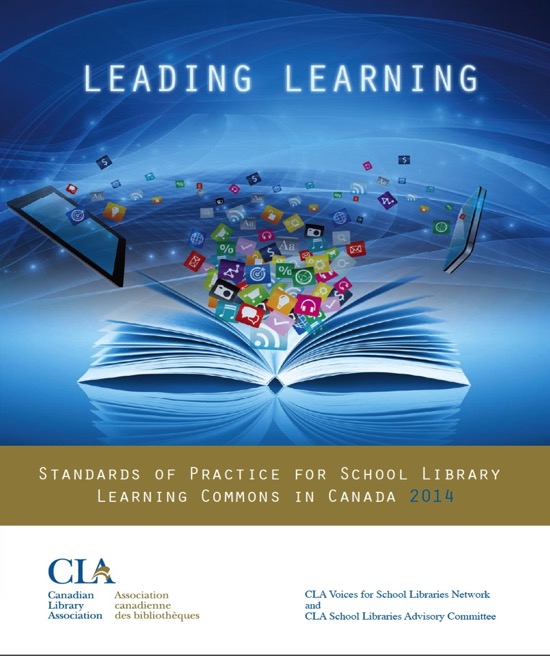 The framework of standards comes to life in growth continuums to support transformations from library facilities to vibrant library learning commons. The standards represent guideposts along the journey, and schools will find themselves at different points with each standard and theme within the growth continuums.
Canadian Library Association 2014
Growth Indicators
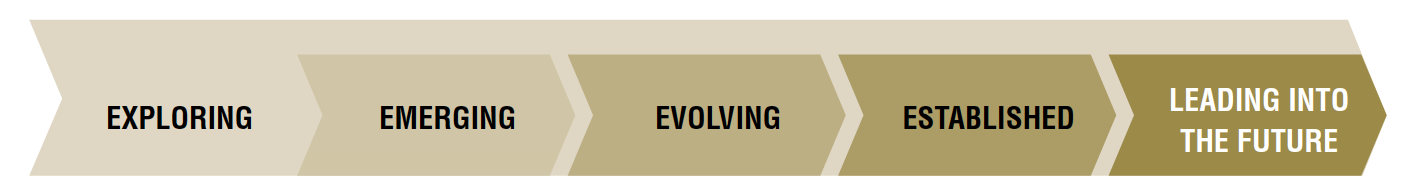 The goal is to get all schools on the path to providing the very best learning environments and library programs possible to support students academically and personally in learning to learn. Every school will find itself somewhere at a different place on the continuum for each indicator. The continuum will assist decision makers to determine what results have been achieved and also to provide future goals.
Over to you!
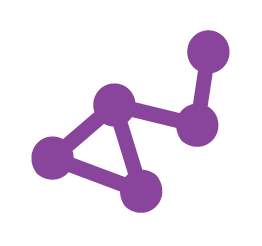 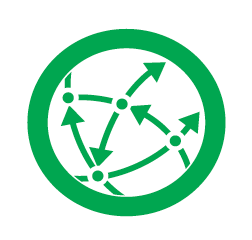 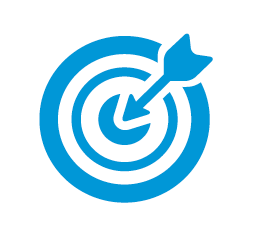 Explore one of the standards.

Summarize the key ideas for the larger group.
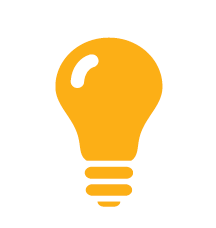 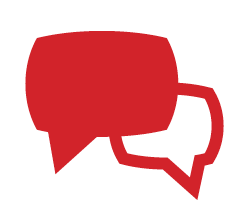 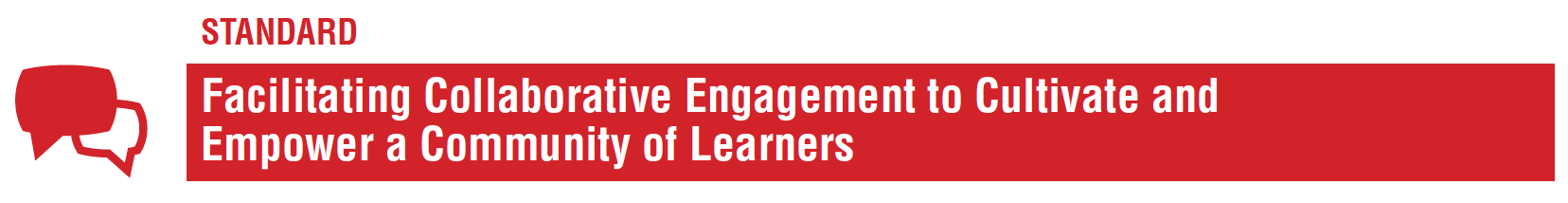 Themes
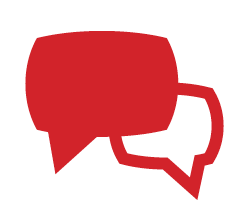 Vision for Learning
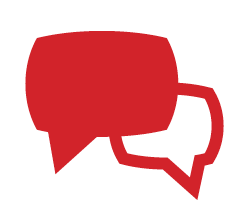 Design for Collaboration
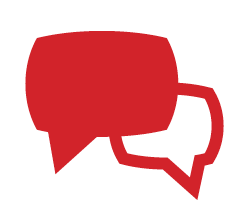 Partners in Collaborative Learning
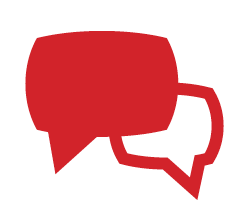 Student and Community Partnerships
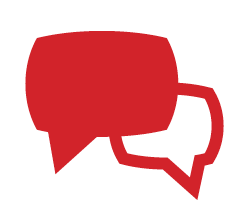 School Administration Partnerships
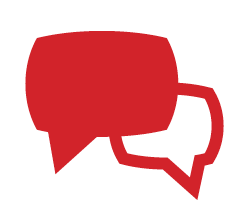 District Administration and Consultant Partnerships
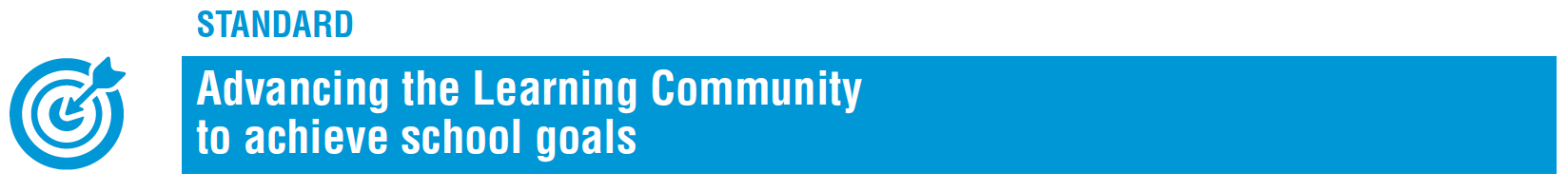 Themes
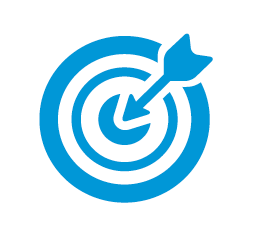 Planning for School Improvement
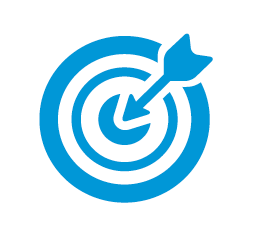 Principal Collaborative Role
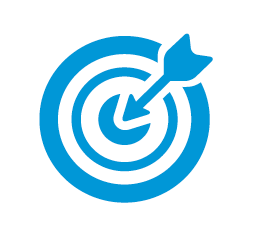 Teacher-Librarian Collaborative Role
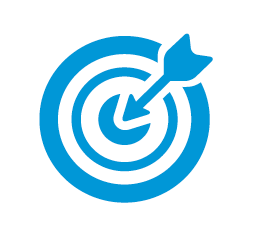 Teacher Collaborative Role
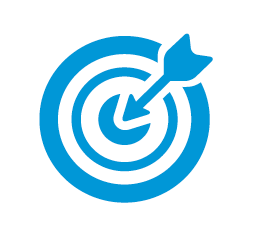 Support Staff Collaborative Role
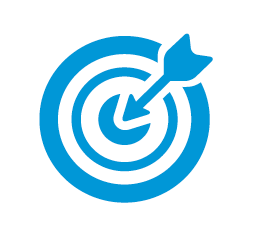 District Administration and Consultant Collaborative Role
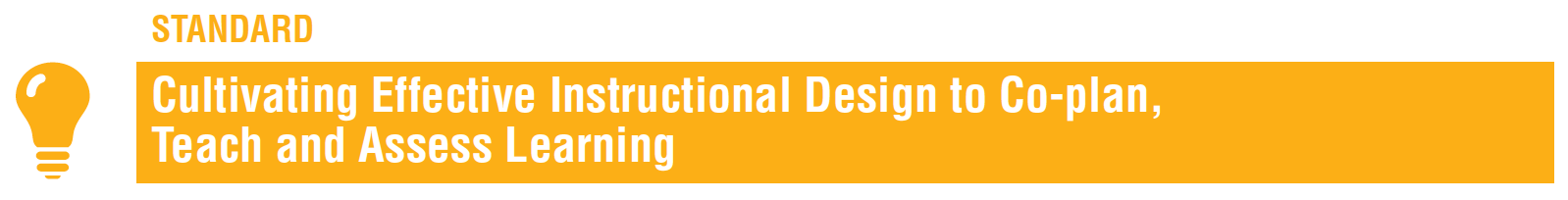 Themes
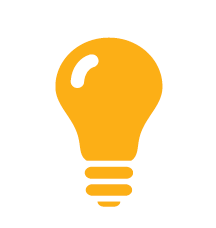 Instructional Leadership
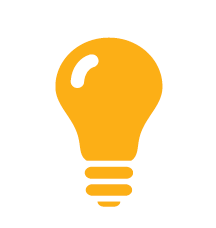 Instructional Partnerships
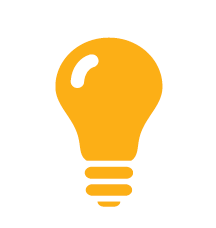 Engaging with Inquiry Approaches
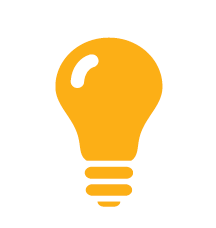 Differentiated Learning
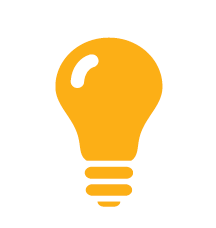 Technology for Learning
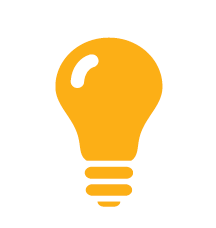 Assessment for, of and as Learning
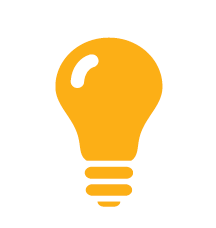 Evidence-Based Practice
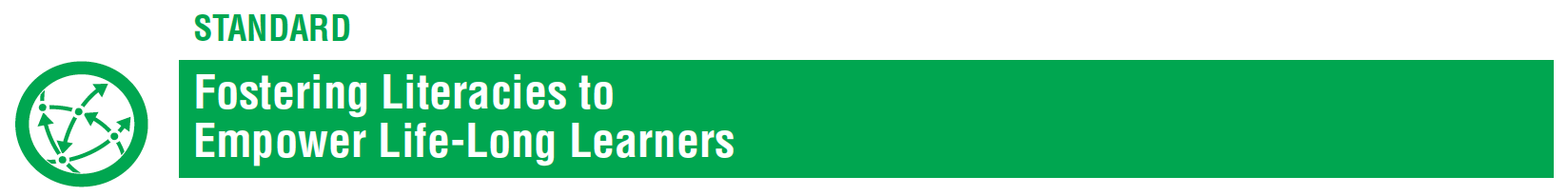 Themes
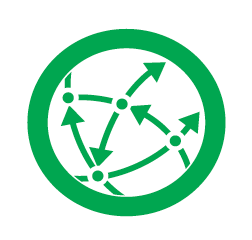 Literacy Leadership
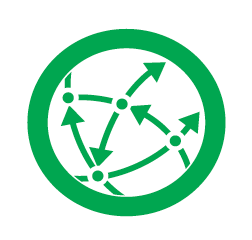 Engaging Readers
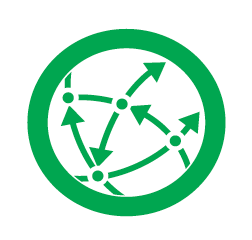 Information Literacy
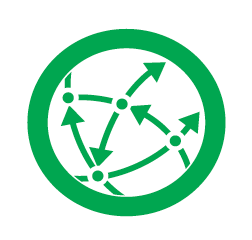 Critical Literacy
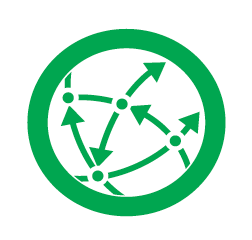 Digital Literacy and Citizenship
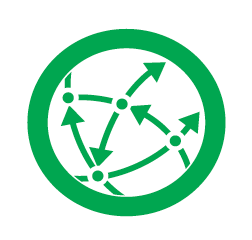 Cultural Literacy
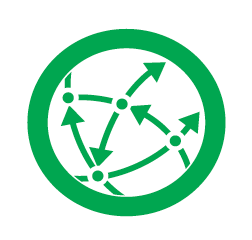 Literacy Partners
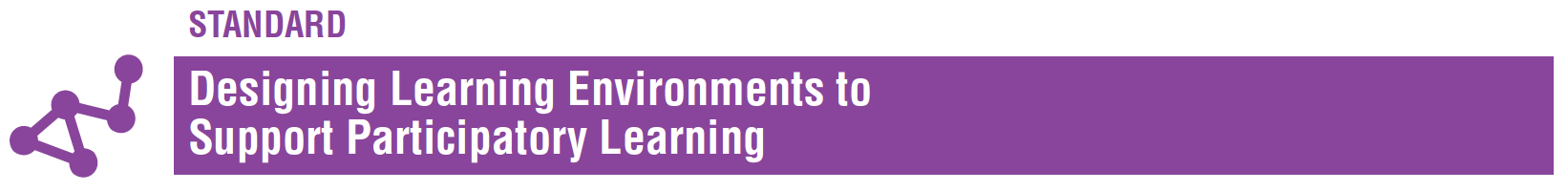 Themes
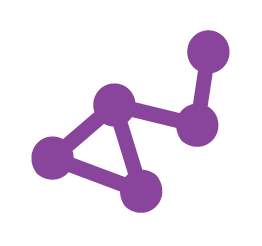 Designing for a Collaborative Physical LLC
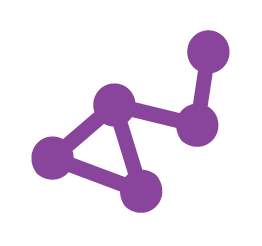 Designing for a Collaborative Virtual LLC
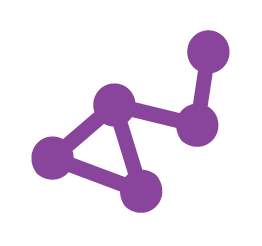 Designing for Accessibility in the LLC
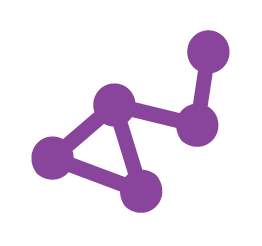 Designing for Responsive Print and Digital Collections
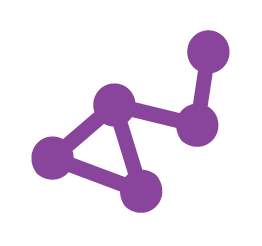 Designing for Creativity and Imagination
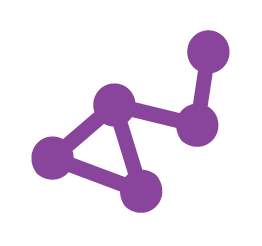 Designing for a Participatory School Culture
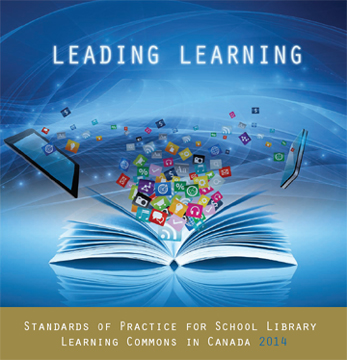 Full PDF document and bibliography available on the School Libraries in Canada website:
http://clatoolbox.ca/casl/slic/llsop.html
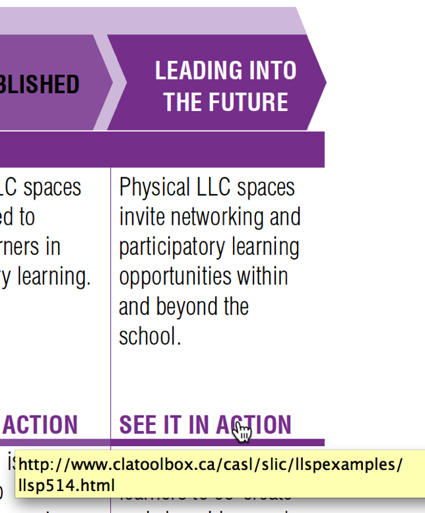 SEE IT IN ACTION!
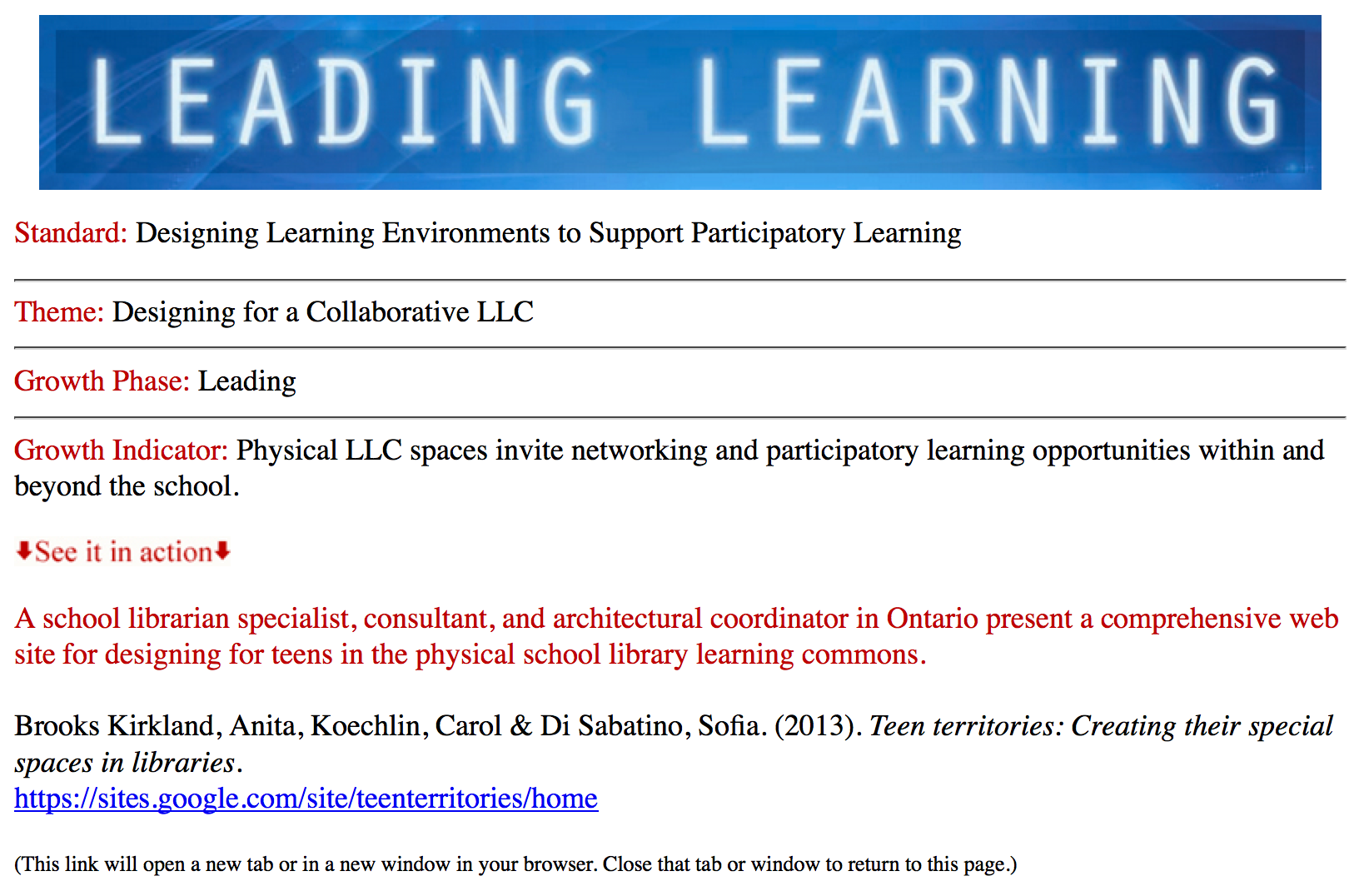 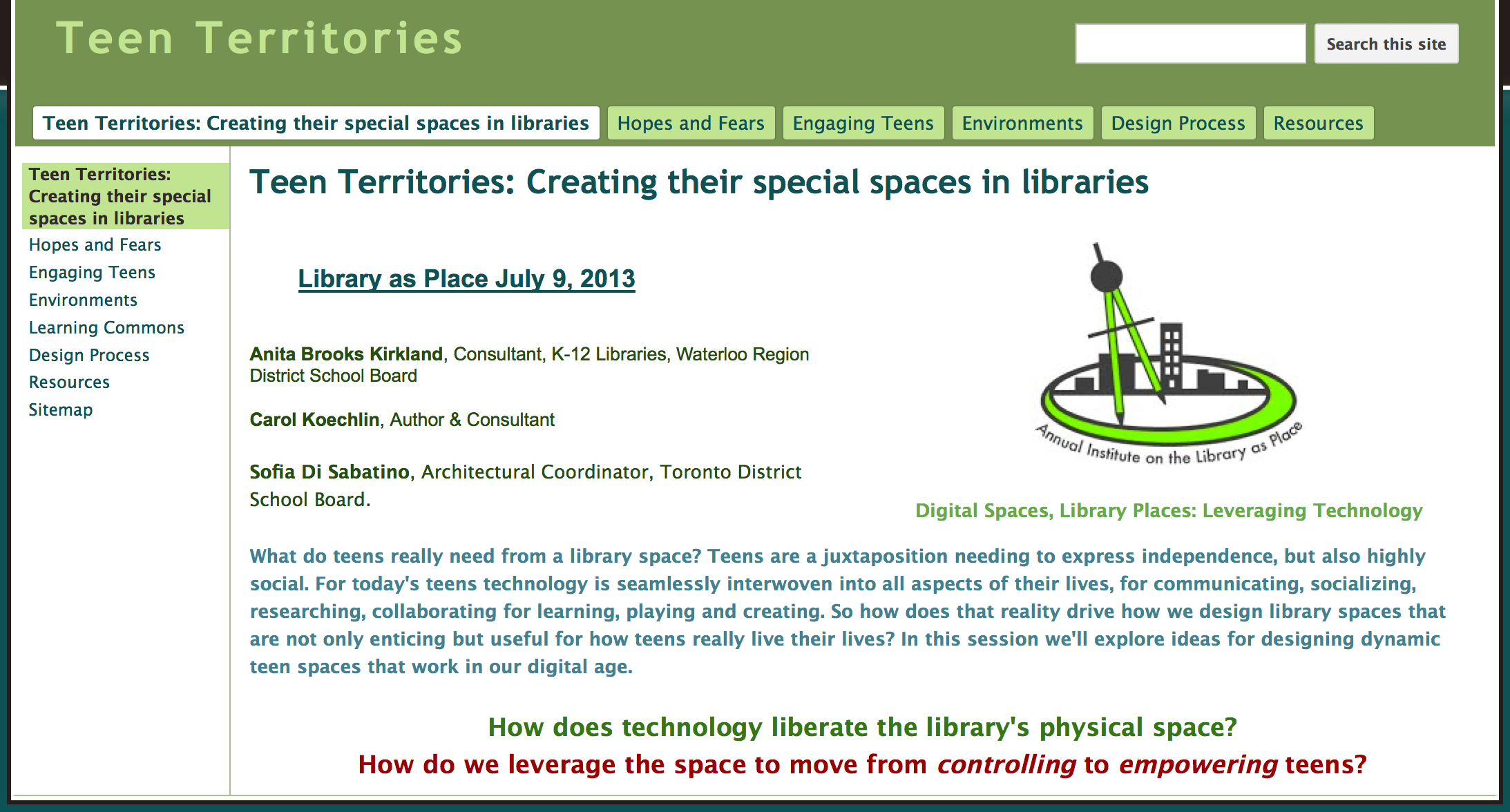 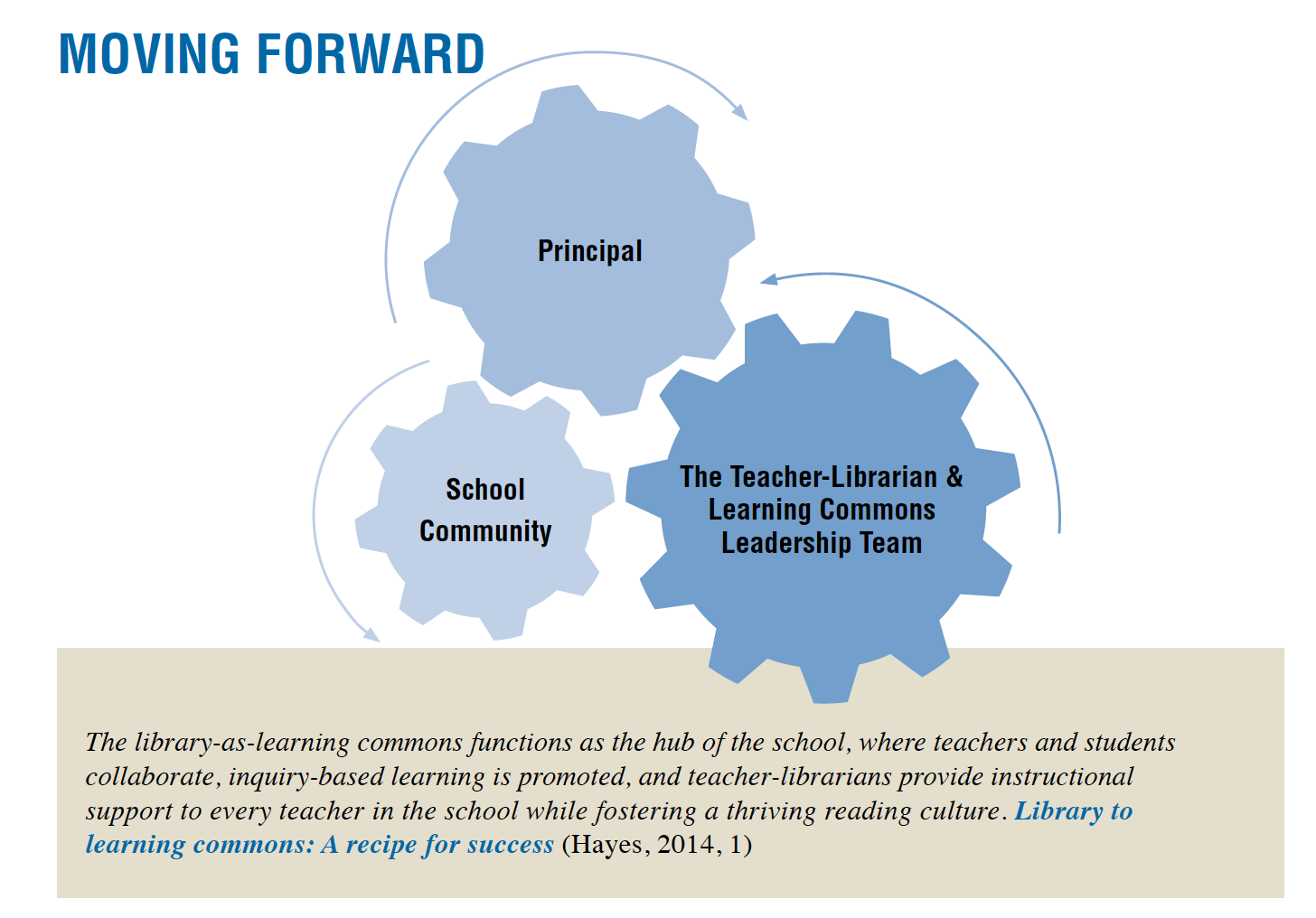 The role of the principal
School principals as curriculum leaders and site managers of their schools will provide the leadership, budgets and support for moving forward with library learning commons transitions and implementation of national and regional standards.
At the school level, the principal is key in establishing and encouraging working partnerships among staff and students. The principal must provide the climate for cooperation, experimentation and growth, The Learning Commons has great potential, but only when everyone participates.
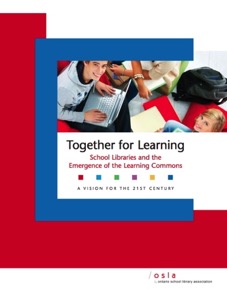 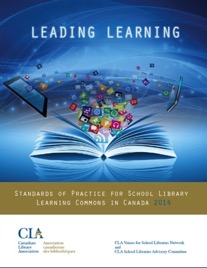 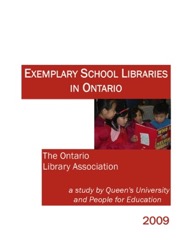 A Collaborative Team Approach